DYSLIPIDEMIA
Dekra AlkasasbehShaimaa Alrwashdeh
INTRODUCTION
Dyslipidemia refers to unhealthy level of one or more kinds of lipid (fat) in your blood .Blood contain 3 main types of lipid :    high-density lipoprotine (HDL)    low-density lipoprotine (LDL)     triglycerides If the levels of LDL are too high or the levels of triglycrides are too high then it means you have Dyslipidemia . It also means your HDL levels are too low
Hyperlipidemia  is often confused with dyslipidemia
Hyperlipidemia is caused when LDL levels are high , but dyslipidemia is caused by blood fat being either low or high
Summary of lipid metabolism
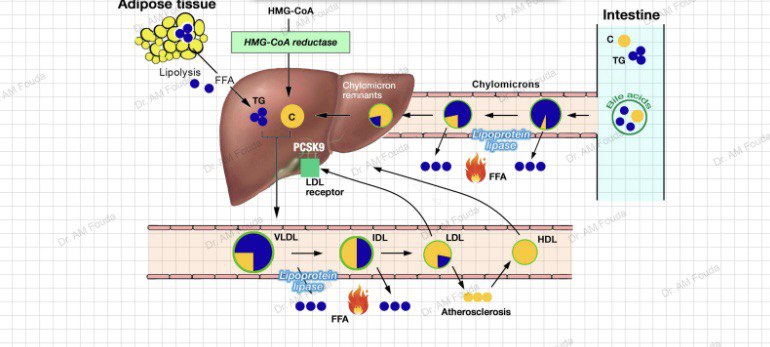 Chylomicrons transport fats from the intestinal mucosa to the liver
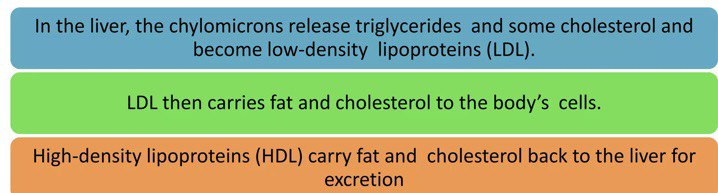 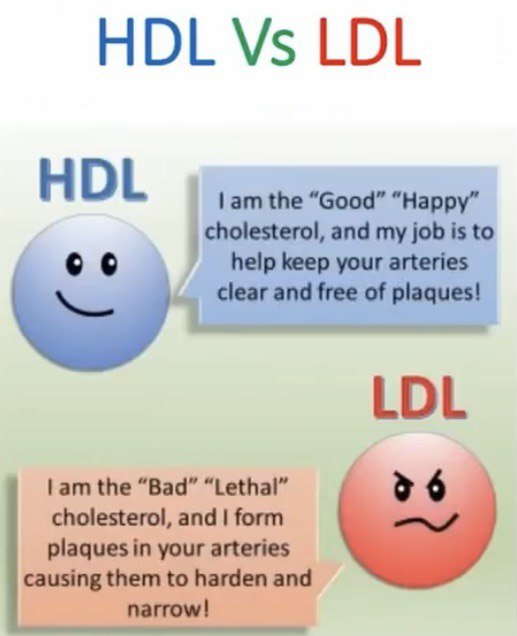 FAMILIAL : INHERITEDcaused by single or multiple gene mutation that result in either overproduction or defective clearance of triglycrides and cholesterol
More common
Primary (Familial)
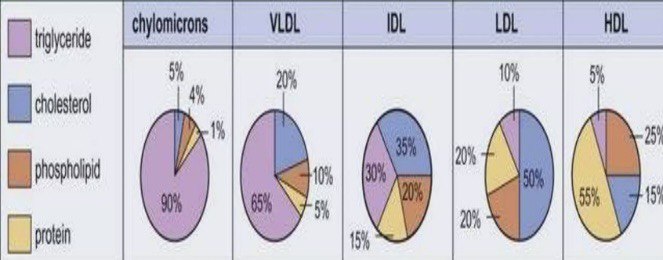 Secondary Dyslipidemia
4 D’s  of diet , drugs , disorders of metabolism and diseases 
Diet – high in fat and cholesterol Drugs: beta-blockers , thiazides , oral contraceptive pill,protease inhibitorsDisorders of metabolism:Hypothyrodism Obesity (BMS >25 kg/m²)Diseases Diabetes MelitusNephrotic syndrome HypoproteinemiaObstructive liver disese
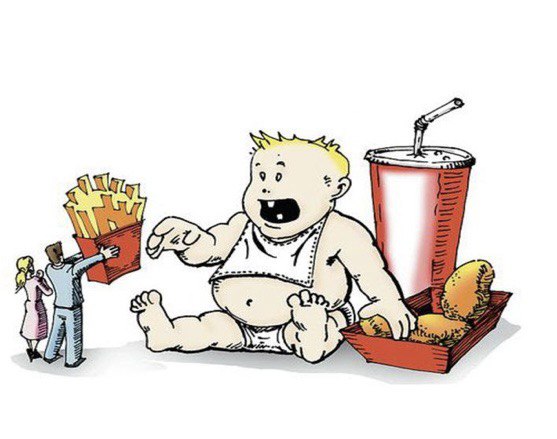 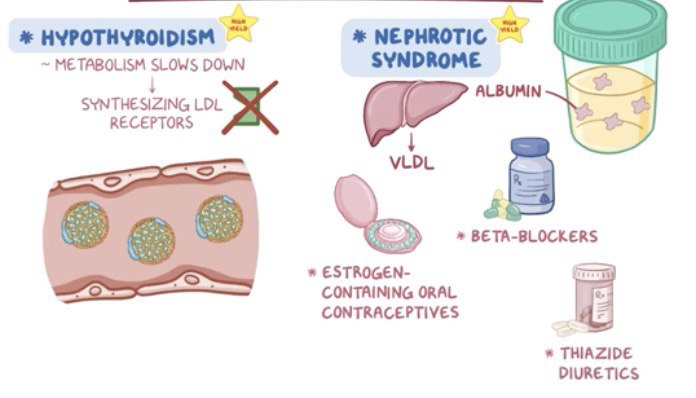 DIAGNOSIS
Xanthomas nodular lipid deposits in the skin
Pathophysiology: : Extremely high levels of triglycerides and/or LDL result in extravasation of plasma lipoprotein
and their deposition in tissue.
Xanthelasmas
typically bilateral, yellow, flat plaques on the upper eyelids
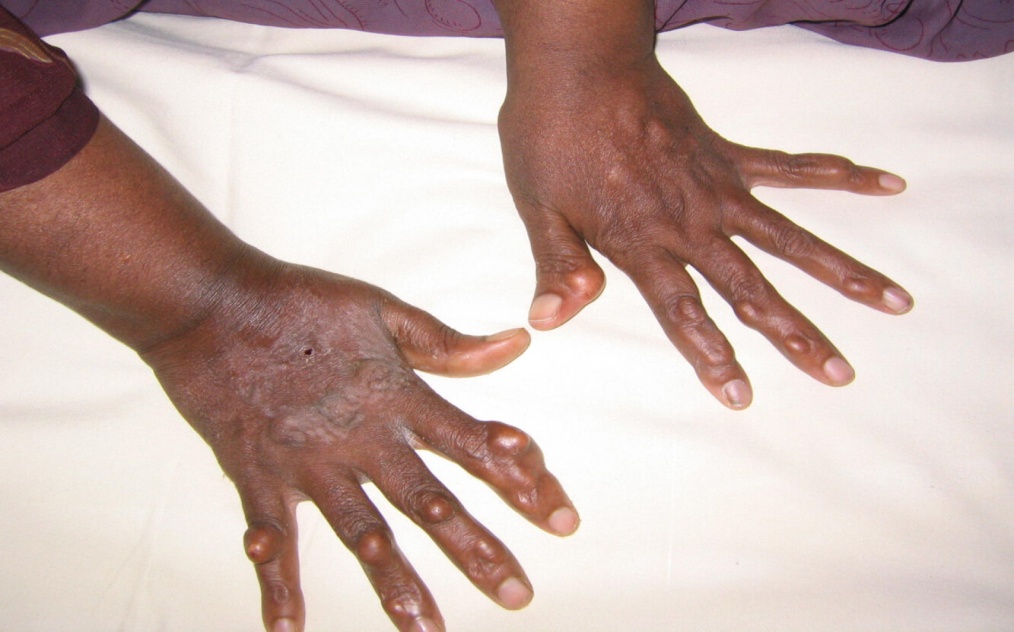 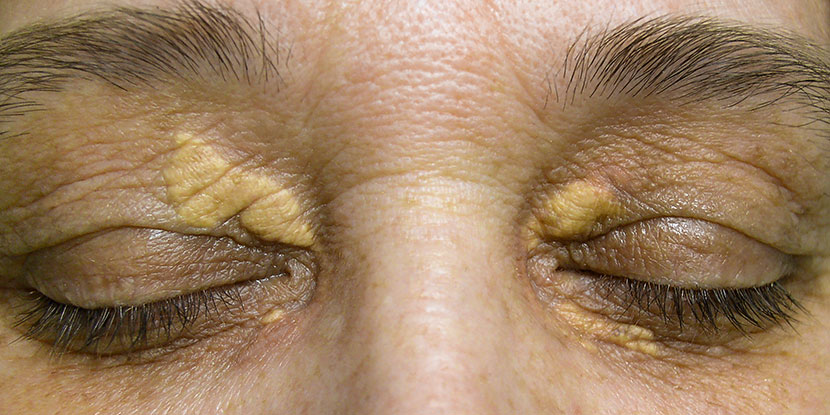 Lipemia retinalis (LR) is characterized by creamy white discoloration of retinal vessels
Arcus lipoides corneae
A yellow or gray discoloration of the corneal margin caused by deposits of fat and cholesterol
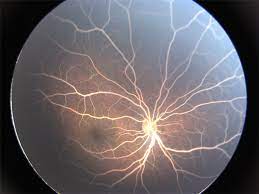 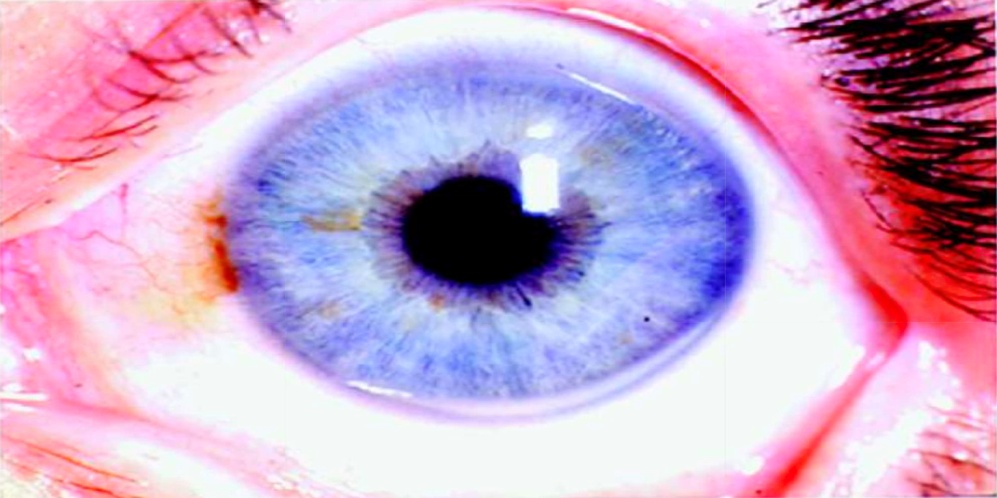 Investigations
lipid profile includes: total cholesterol, TAGs, HDL, LDL
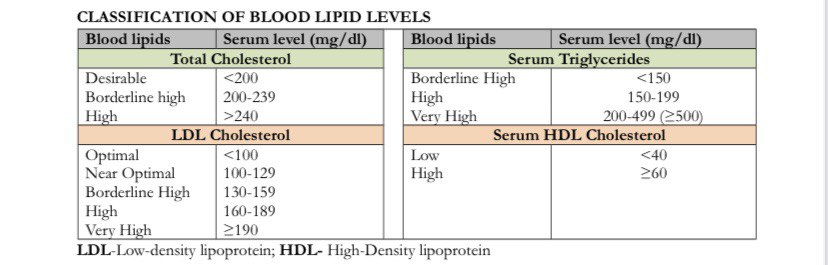 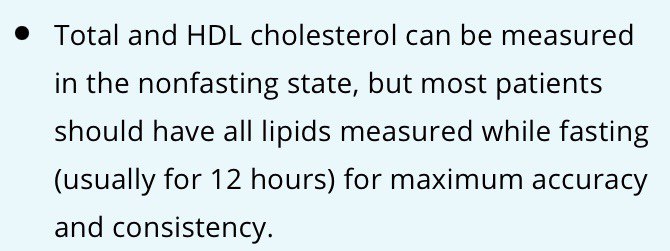 Screening for Dyslipidaemia
Screening is done by doing fasting lipid tests –Total cholesterol, TG, calculated LDL and HDL cholesterol.
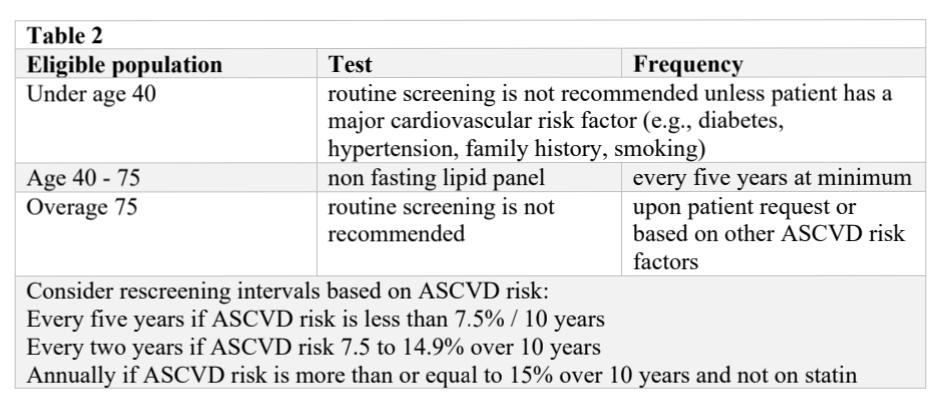 INDICATION TO SCREEN
1. Men >35 yrs and Women > 45 yrs
2. Children of patient with Severe dyslipidemia
3. Atherosclerotic symptoms regardless of age
4. Clinical sign of hyperlipidemia, Xanthelasthma, tendon xanthomac, corneal arcus. 
5. DM regardless of age
6. Family Hx of Premature CVD
7. Inflammatory disease (lupus, RA, psoriasis)
8. HIV infection with HAART therapy
9. Erectile dysfunction
10. Chronic renal disease
11. Metabolic syndrome;
Managment of dyslipidemia
Dyslipidaemia treatment helps in prevention of atherosclerotic cardiovascular disease (ASCVD) including stroke, acute coronary syndrome. Peripheral arterial disease. 
The Guidelines for management involve
1. Risk Assessment for ASCVD 
2. Lifestyle changes 
3. Pharmacology
First step
Determine the goal for Dyslipidemia treatment (Primary Vs Secondary prevention).



Primary Prevention, for;
1. LDL-C ≥ 190 mg/dl
2. Diabetes and aged 40-75 years with LDL-C between 70-189 mg/dl
3. NO diabetes and estimated 10 year ASCVD-risk of ≥ 7.5% and aged 40-75 years
with LDL-C between 70-189 mg/dl
Secondary Prevention, for;
1-Patients with known coronary heart disease and cardiovascular disease.
combinations of risk factors that result in a 10-year risk of ASCVD events of more than 20%.
2-Chronic kidney disease with estimated GFR < 45/min/1.73 m2.
3-Risk equivalent for CV in diabetic patients:
Issues that may affect risk with DM include patient age, sex, other CV risk factors, duration of DM and whether the patient has type-1 or type-2 DM. Given this, it is preferable to calculate patient-specific risks rather than to simply consider all patients with DM to require treatment for secondary prevention esp. in patients who are < 60 without multiple cardiovascular risk factors.
Second step
Life-style Modific ation for Primary and Secondary Prevention.
1-Weight loss for Over-weight patients: 
Consume a dietary pattern that emphasizes intake of healthy diet.
- Aim for a dietary pattern that achieves 5-6% of calories from saturated fat.
- Reduce percent of calories from saturated fat and trans-fat.
Diet recommendations for blood pressure lowering (Lower sodium intake, Consume NO more than 2400 mg of sodium per day) Dietary patterns high in nuts, legumes, olive oil, fruits and vegetables, total fibre
2-Aerobic exercise: 
Modalities include; Walking, Treadmill, Cycling, Rowing and Stair climbing
- Frequency: week
Duration: 150 minutes
moderate to vigorous
3-Smoking cessation
Third step:

Pharmacological treatment for Primary Prevention:
When a pharmacologic agent is required for treatment in primary prevention, a statin
is the preferred medication.
If a statin is NOT tolerated or a particular LDL-C goal is NOT achieved on a statin
alone, we suggest administering or adding a non-statin lipid-lowering medication.
Example of Drug Interact with Statin;CyclosporineMacrolidsCa2+-channel blockerProtease inhibitorWarfarin
Nondiabetic patients aged 40 to 75 years with LDL between 70 to 190 mg/dL 
• High risk group: If 10-year ASCVD risk score is > 20%. Start high intensity statin. 
• Intermediate risk group: if 10-year risk score is between 7.5% -19.9%. Consider 
moderate intensity statins based on risk enhancers. 
• Borderline risk group: if 10-year risk score is between 5% to 7.5%. May consider 
moderate intensity statin based on risk enhancers. 
• Low risk group: if 10-year risk score is 5% then focus on lifestyle management.

Diabetic patients
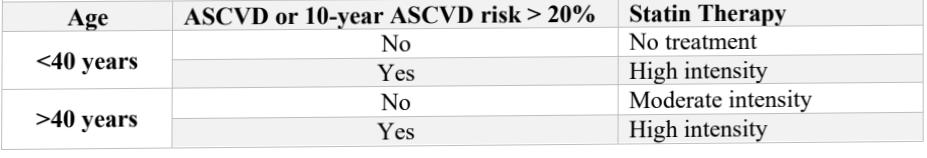 Statin Safety Recommendations:
Characteristics predisposing individuals to statin adverse effects include, but areNOT limited to:
1-Multiple or serious co-morbidities as impaired renal or hepatic function.
2-History of previous statin intolerance or muscle disorders:
It is reasonable to evaluate and treat muscle symptoms, including pain, tenderness,stiffness, cramping, weakness or fatigue, in statin-treated patients according to thefollowing management algorithm:
1-If unexplained severe muscle symptoms or fatigue develop during statin therapy,promptly discontinue the statin and address the possibility of rhabdomyolysis byevaluating CK, creatinine and a urinalysis for myoglobinuria.
2-If mild to moderate muscle symptoms develop during statin therapy:Discontinue the statin until the symptoms can be evaluated.Evaluate the patient for other conditions that might increase the risk for musclesymptoms (e.g., hypothyroidism, reduced renal or hepatic function, rheumatologicdisorders such as polymyalgia rheumatica, steroid myopathy, vitamin-D def iciency, orprimary muscle diseases).
-If muscle symptoms resolve, and if NO contraindication exists, give the patient theoriginal or a lower dose of the same statin to establish a causal relationship betweenthe muscle symptoms and statin therapy.
-Once a low-dose of a statin is tolerated, gradually increase the dose as tolerated.
-If, after 2-months without statin treatment, muscle symptoms or elevated CK levels doNOT resolve completely, consider other causes of muscle symptoms listed above.
-If persistent muscle symptoms are determined to arise from a condition unrelated tostatin therapy, or if the predisposing condition has been treated, resume statin therapy atthe original dose
3-Unexplained ALT elevations > 3 times ULN:
1-Baseline measurement of hepatic transaminase levels (ALT) should be performedbefore initiating statin therapy.
2-During statin therapy, it is reasonable to measure hepatic function if symptomssuggesting hepatotoxicity arise (e.g., unusual fatigue or weakness, loss ofappetite, abdominal pain, Manifestation of jaundice).
3-Patient characteristics or concomitant use of drugs affecting statin metabolism.
4-> 75 years of age
Non-Statin therapy
Fibrates
↓ plasma TG and ↑ HDL
Used in: hyperTG , Hyperlipidemia ± Hyper-alpha-lipoproteneima
↑ risk of muscle toxicity with statin therapy.
Nicotinic acid
↑ HDL: 1-1.5 g\d and ↓ VLDL & LDL: 1.5-2 g\d
Used in: ↓ HDL, hypercholesterolemia, combined hyperlipidemia
pt’s may NOT tolerate it
Ezetimibe
Modestly ↓ LDL
may be used alone to ↓ statin dose
↑ risk of muscle injury
Bile sequestrates
used in mild to moderate ↑ LDL → reduction of LDL levels by 10-15%
In high LDL levels combined with statin or nicotinic acid (niacin)
Take-Home Messages for the Primary Prevention of Cardiovascular Diseases
1-promote a healthy lifestyle throughout life.
2-evaluate the social determinants of health that affect individuals toinform treatment decisions.
3-consume a healthy diet
4-at least 150 minutes per week of accumulated moderate-intensityphysical activity
5-For adults with type 2 diabetes mellitus, lifestyle changes,  If medication is indicated, metformin isfirst-line therapy, followed by consideration of a sodium-glucose cotransporter 2 inhibitor or aglucagon-like peptide-1 receptor agonist.
6-All adults should be assessed at every healthcare visit for tobacco use
Thank you